Light Alloys Q7:
Use the merit indices and selection charts from the presentations plus the additional constraints to justify a suitable materials to explore for a Hip stem. In terms of a selecting a metal alloy you will have to slacken one of the constraints. Justify your choice. 
In addition the hip stem has to to fit in the intermedullary canal. If the minimum diameter is 12 mm calculate the failure strength required for the material assuming a 100 kg person is subjected to a load 10 x their body eight when running down stairs. Use you answer to add to your constraints in materials selection.
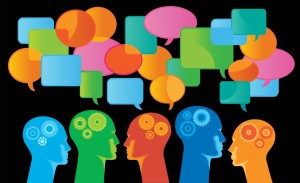 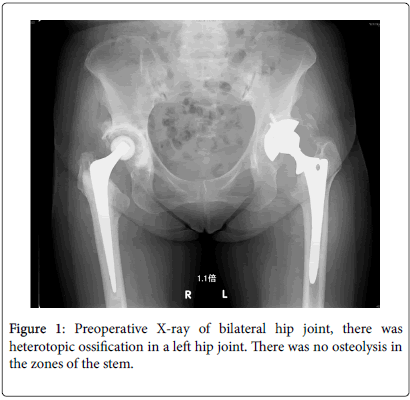 1
Selection and Justification (Click to reveal)
All classes of materials have the similar strength to weight merit index (M1) as cortical bone but low density materials would not have sufficient space in intramedullary canal. Lead alloys have too low a M1 but also toxic. 
Applying bucking Merit index M2 then metal alloys and ceramics have sufficient high values.  However in terms of fracture toughness the ceramics are an order of magnitude lower, see slide 17.
For a 100 kg person running down stairs then F = ma  =  10000 N. Cross section area = πr2 ≈ 100 mm. Therefore failure strength 100 MNm-2 . Thus selection needs to be above this line. 
In terms of matching stiffness then all alloys are too stiff. The only solution is a composite structure. For a metal implant then will have to slacken this constraint. However this will lead to stress shielding by the implants with bone density loss and risk weakening the surrounding bone. 
Of the metal alloys the Cu , Ni and Al alloys have problems with toxicity. Mg alloys corrode.
Therefore corrosion resistant steel alloys, such as austenitic stainless steel and Ti alloys are the most likely with Ti alloys being the favourite with their elastic modulus a factor 2 lower at ≈ 100 GPa.
2
[Speaker Notes: typo]